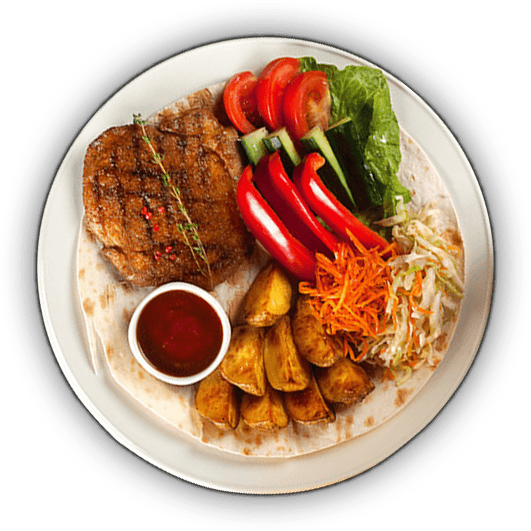 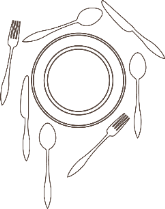 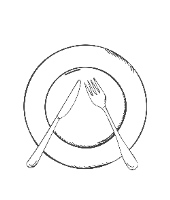 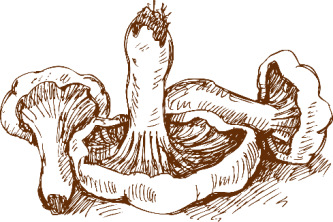 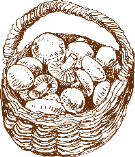 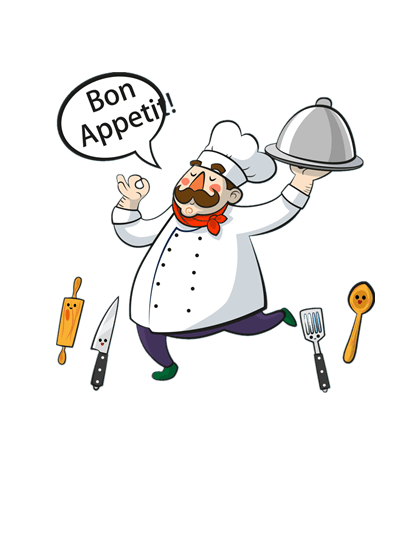 RESTAURANT
PPT Templates
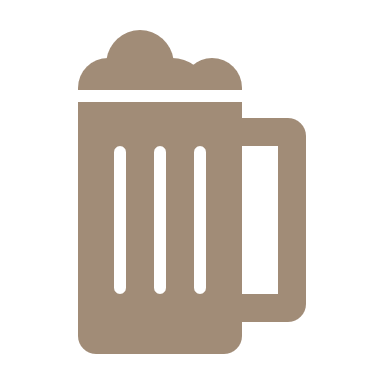 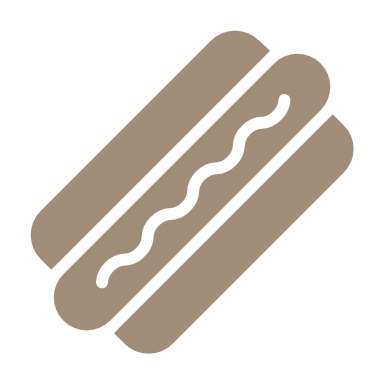 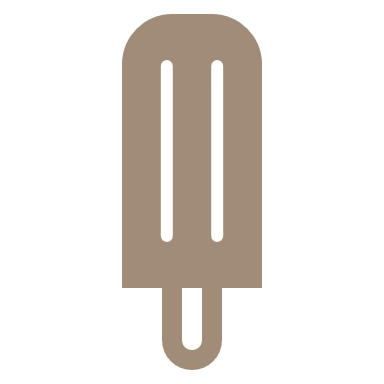 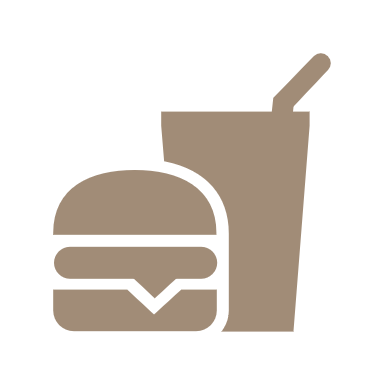 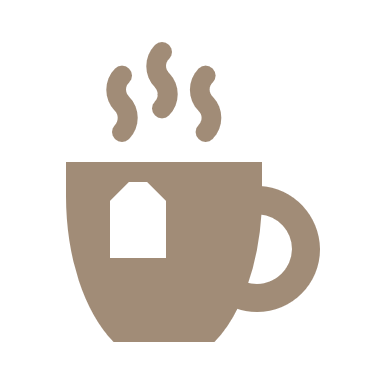 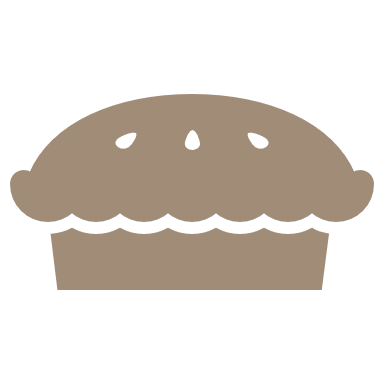 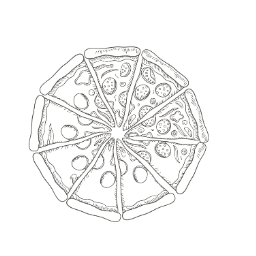 ggslide.com
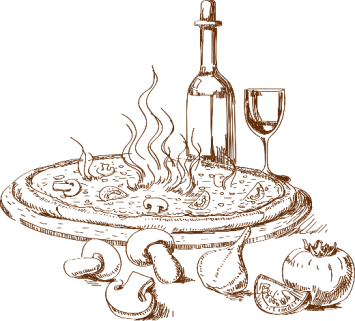 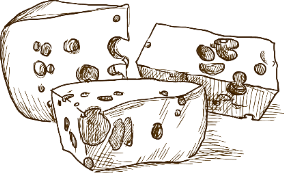 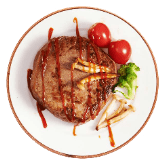 01.Add title text
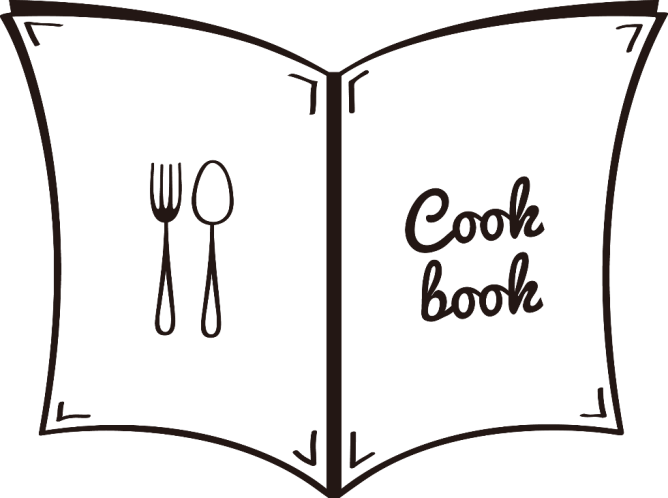 Copy paste fonts. Choose the only option to retain text……
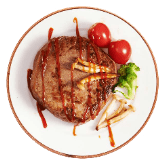 02.Add title text
Copy paste fonts. Choose the only option to retain text……
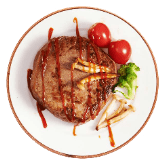 03.Add title text
Copy paste fonts. Choose the only option to retain text……
CONTENTS
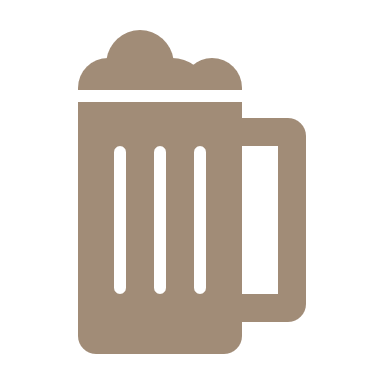 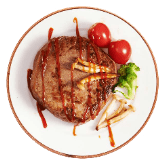 04.Add title text
Copy paste fonts. Choose the only option to retain text……
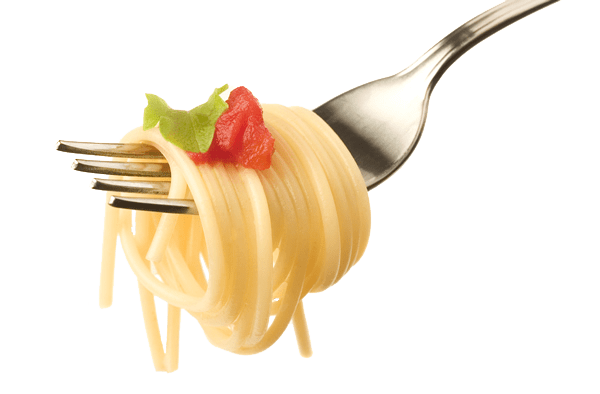 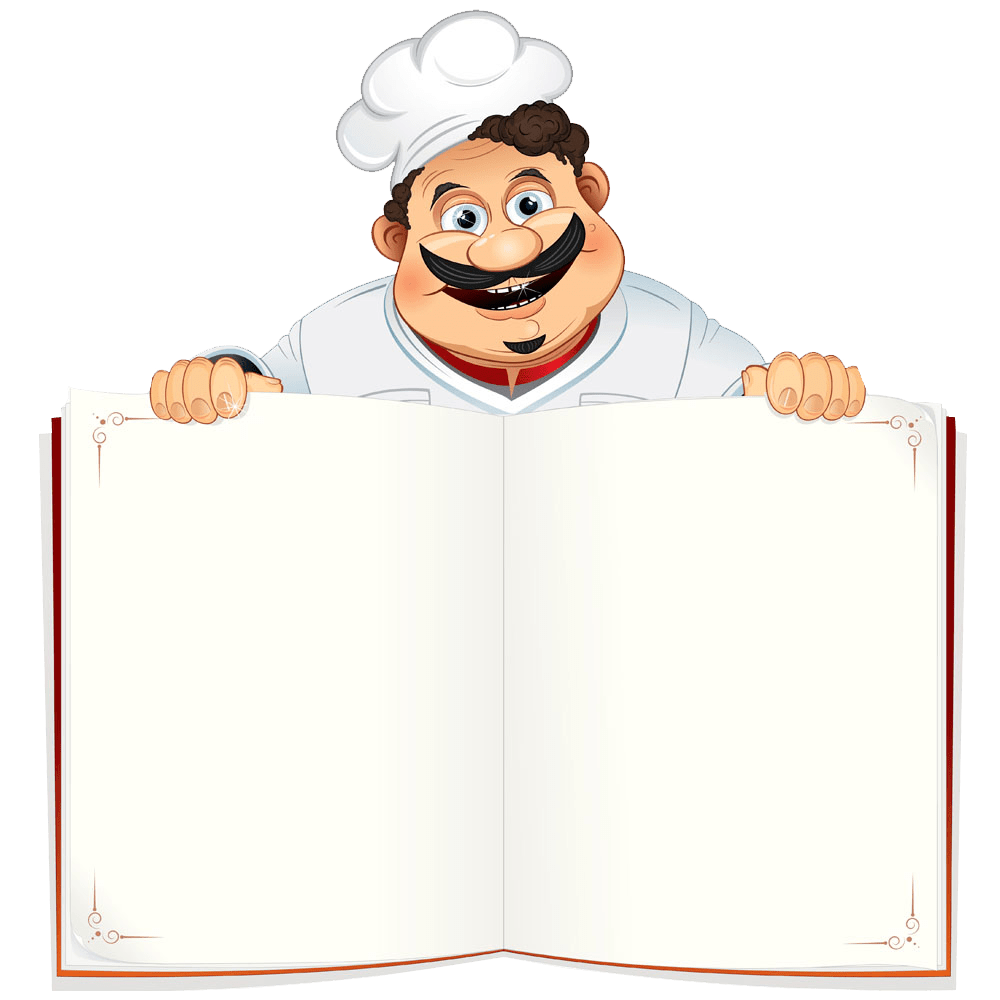 01
Add title text
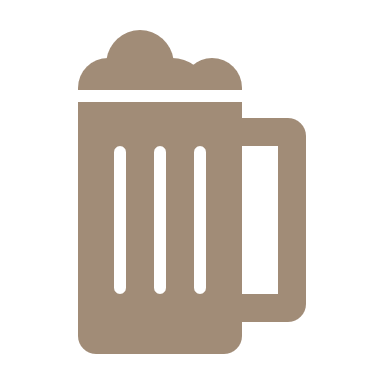 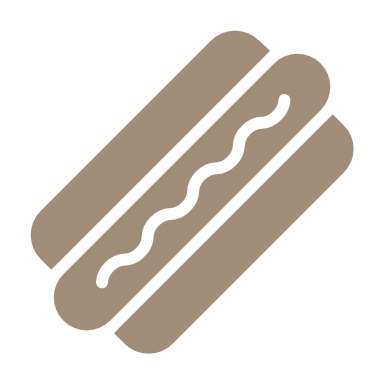 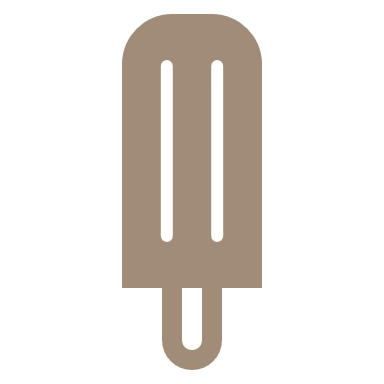 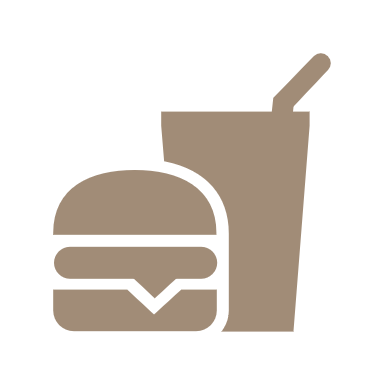 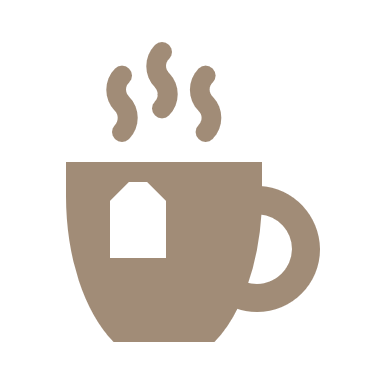 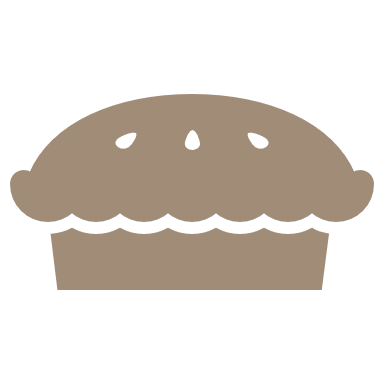 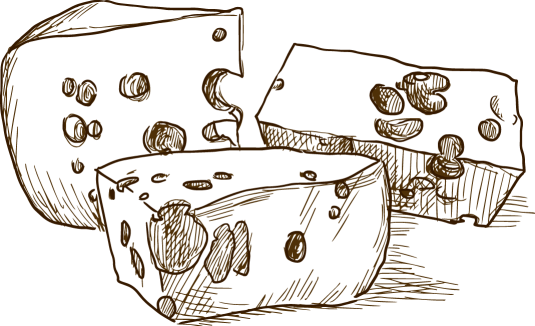 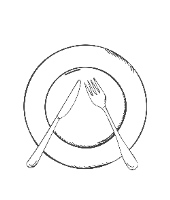 Add title text
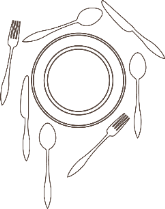 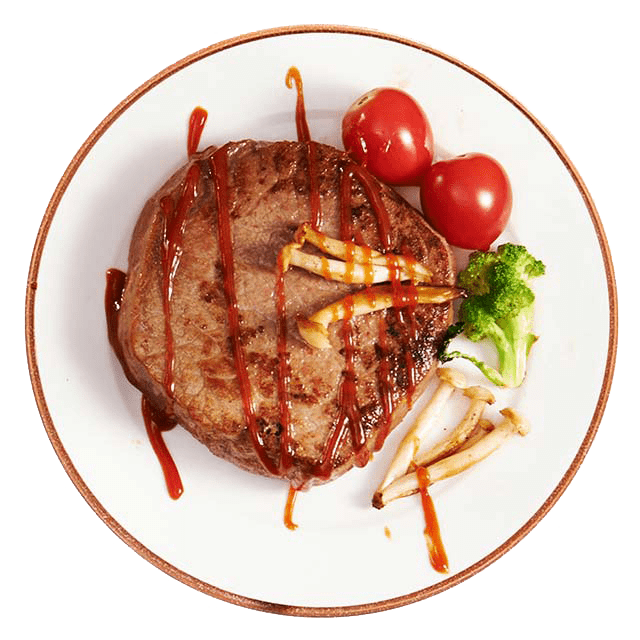 Add title text
Ut wisi enim ad minim veniam, quis nostrud exerci tation ullamcorper suscipit lobortis nisl ut aliquip ex ea commodo consequat. Lorem ipsum. nisl ut
Add title text
Add title text
Ut wisi enim ad minim veniam, quis nostrud exerci tation ullamcorper suscipit lobortis nisl ut aliquip ex ea commodo consequat.
Ut wisi enim ad minim veniam, quis nostrud exerci tation ullamcorper suscipit lobortis nisl ut aliquip ex ea commodo consequat.
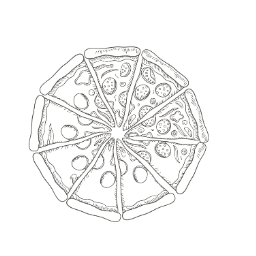 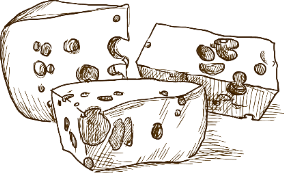 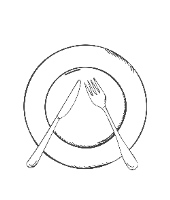 Add title text
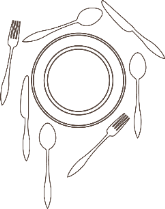 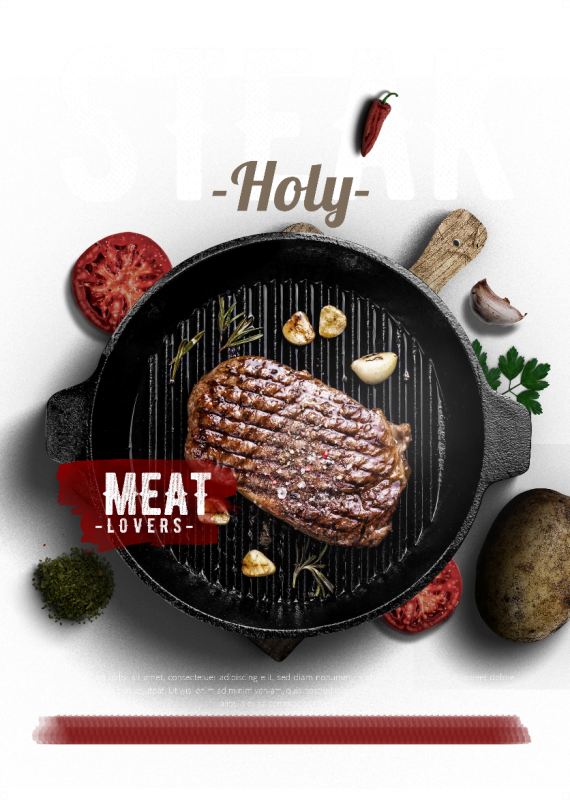 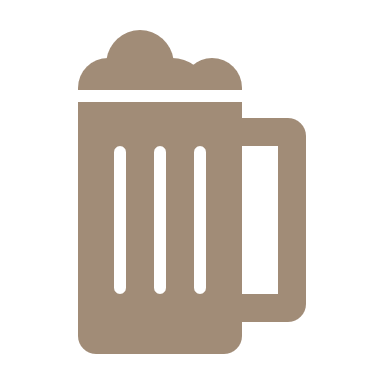 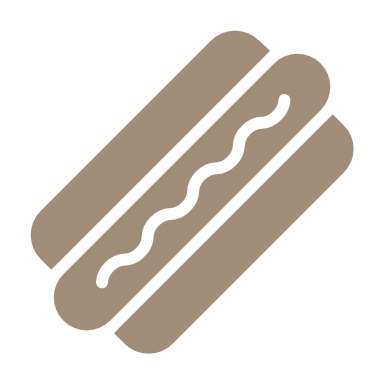 67,827
128,093
Lorem ipsum dolor sit amet consectetuer adipiscing elit, sed diam nonummy nibh euismod tincidunt ut
Lorem ipsum dolor sit amet consectetuer adipiscing elit, sed diam nonummy nibh euismod tincidunt ut
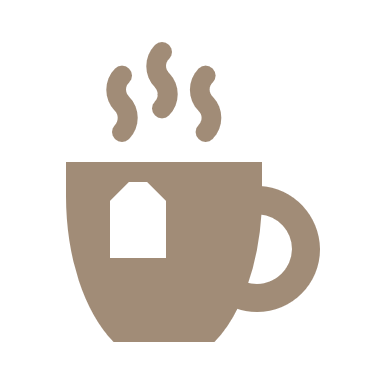 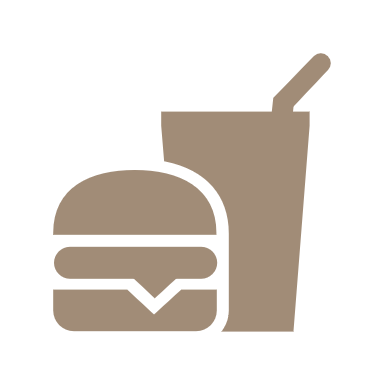 67,827
128,093
Lorem ipsum dolor sit amet consectetuer adipiscing elit, sed diam nonummy nibh euismod tincidunt ut
Lorem ipsum dolor sit amet consectetuer adipiscing elit, sed diam nonummy nibh euismod tincidunt ut
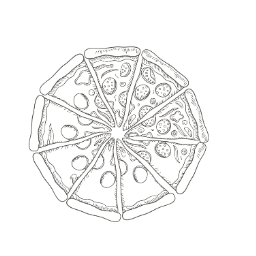 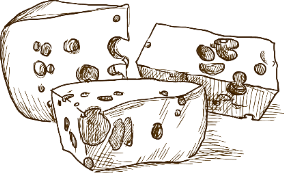 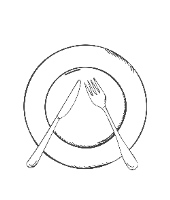 Add title text
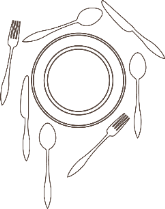 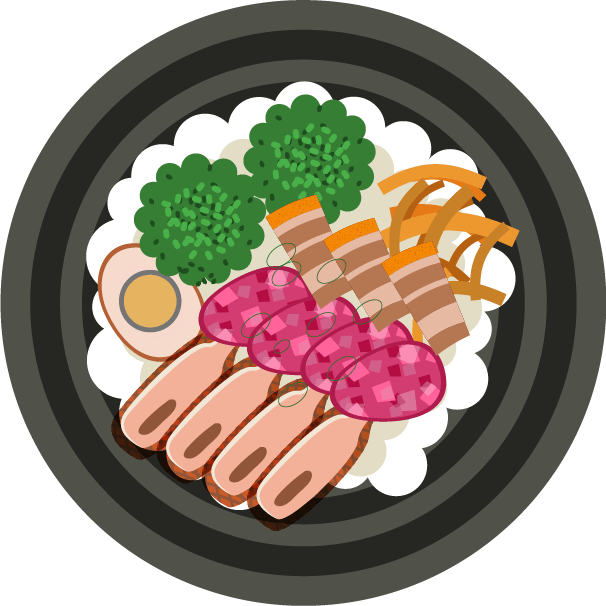 Add title text
Copy paste fonts. Choose the only option to retain text.
……
Copy paste fonts. Choose the only option to retain text.
……
Text Here
Text Here
Text Here
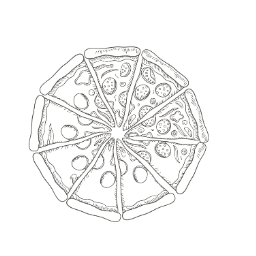 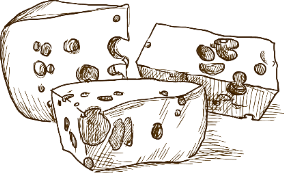 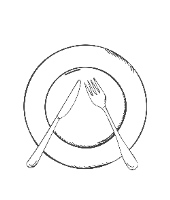 Add title text
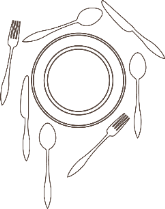 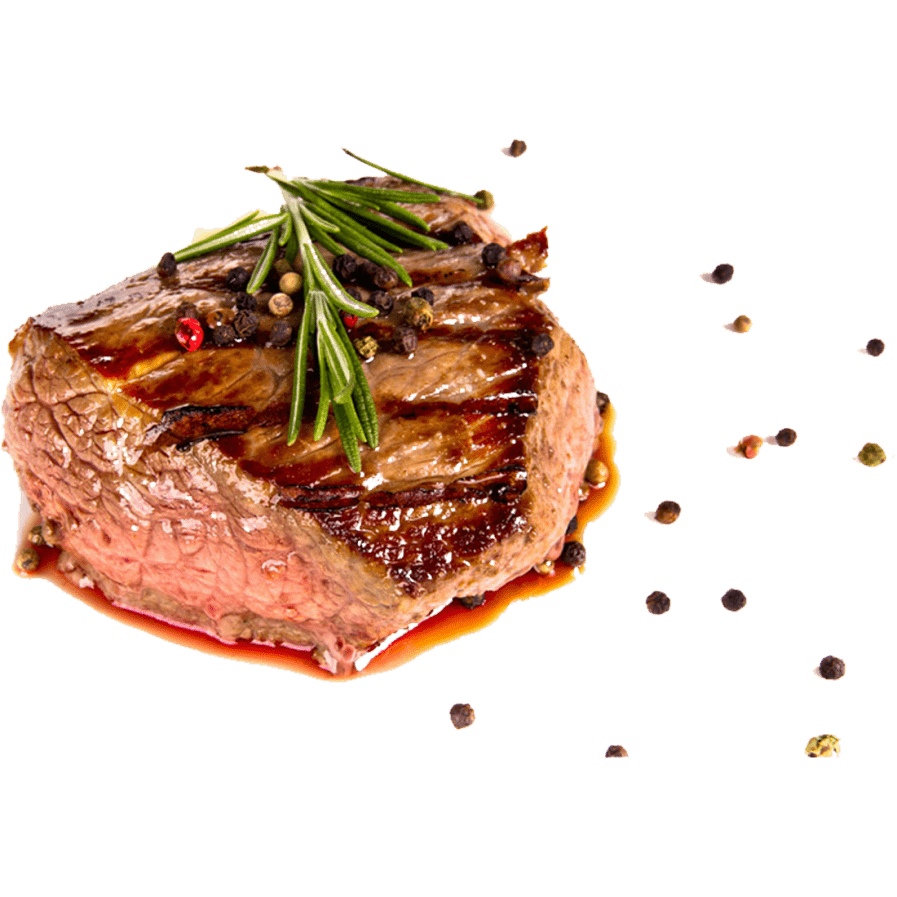 Unified fonts make
reading more fluent.
Add title text
Add title text
Add title text
Copy paste fonts. Choose the only option to retain text……
Copy paste fonts. Choose the only option to retain text……
Copy paste fonts. Choose the only option to retain text……
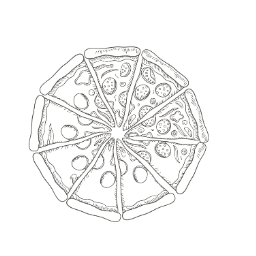 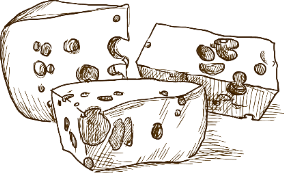 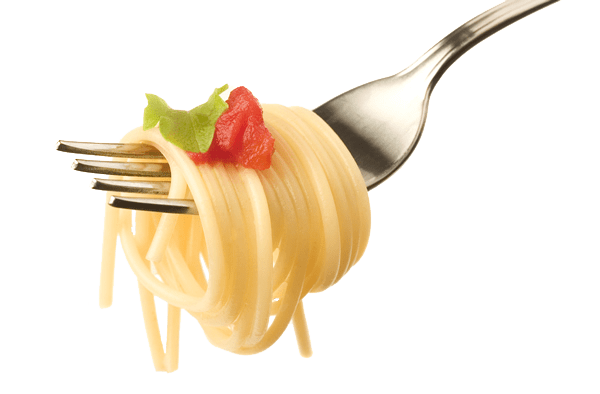 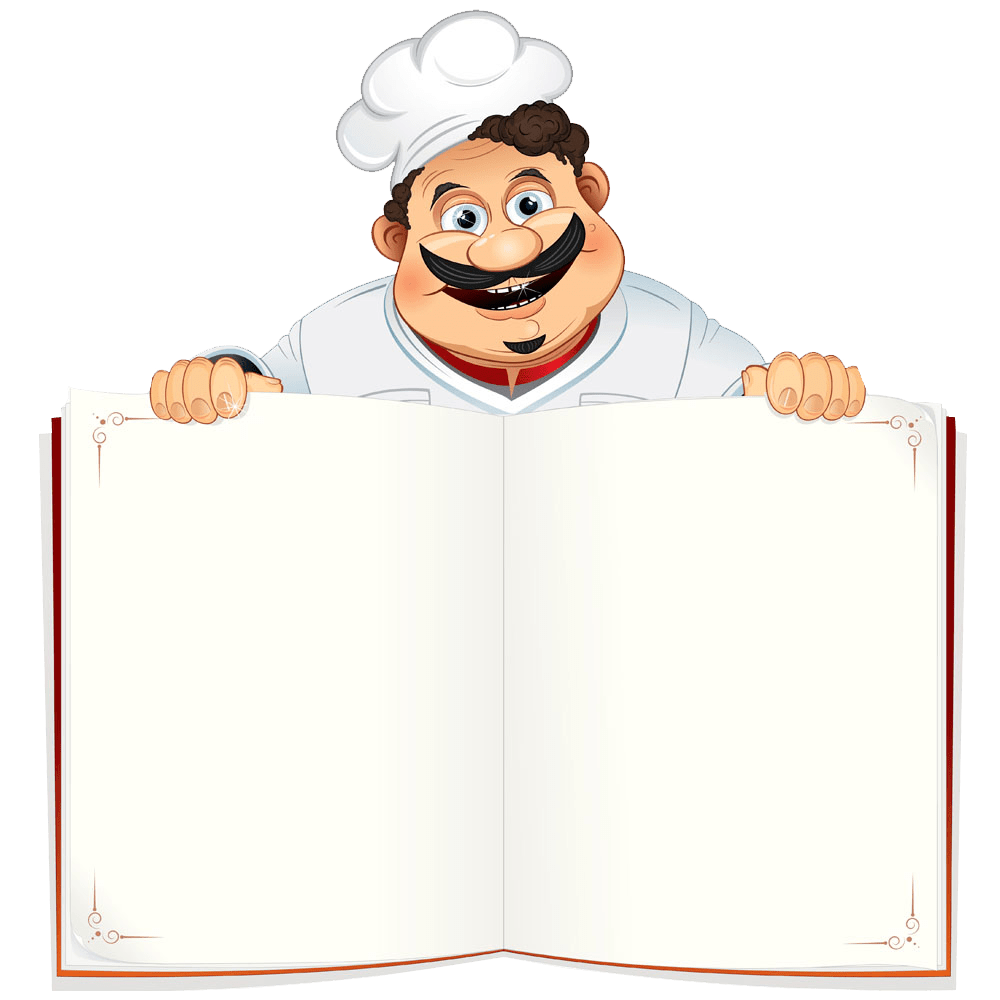 02
Add title text
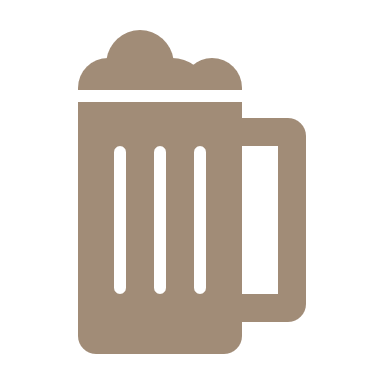 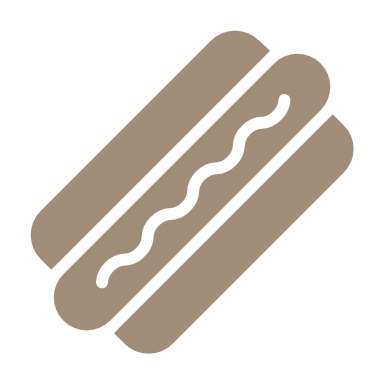 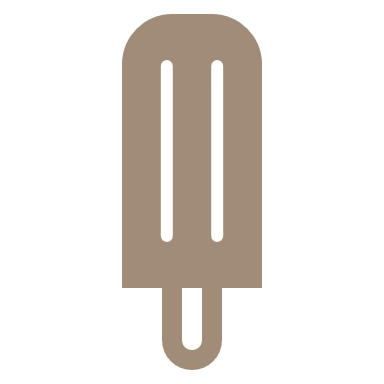 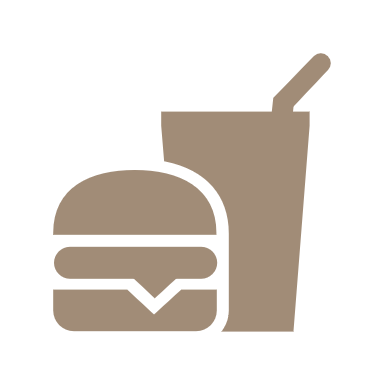 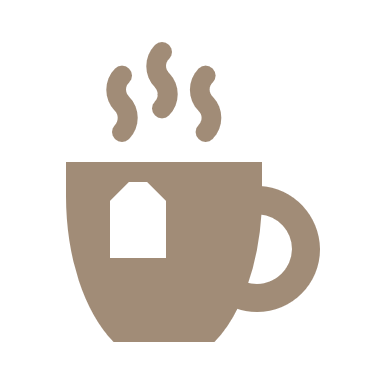 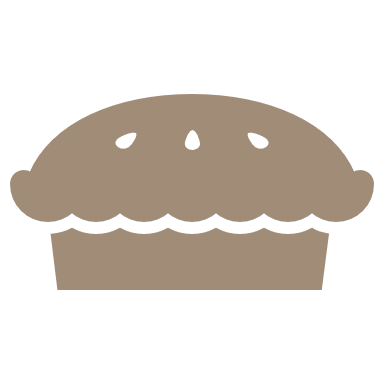 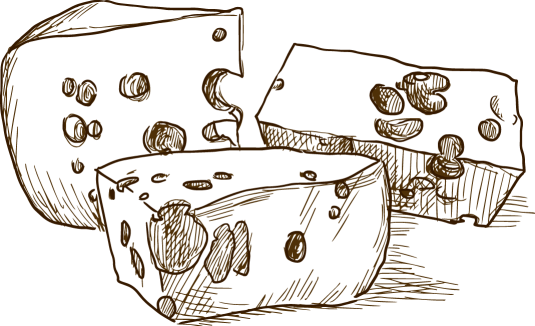 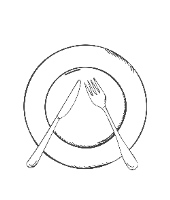 Add title text
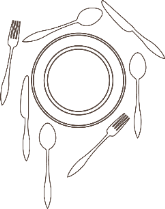 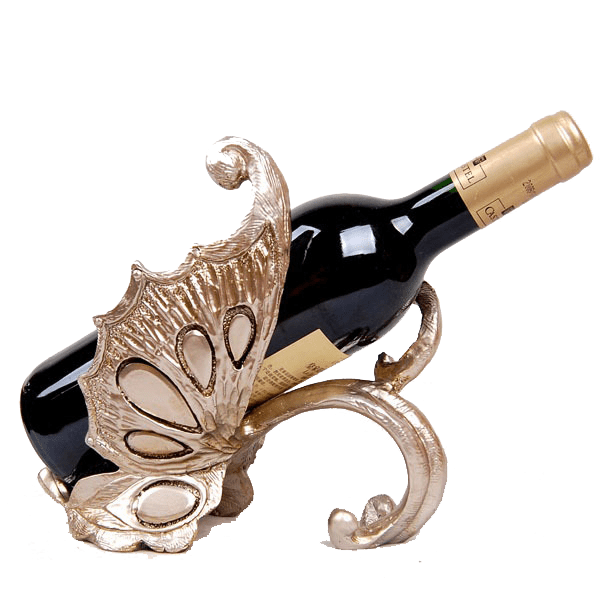 Add title text
Add title text
Copy paste fonts. Choose the only option to retain text.
… …
Copy paste fonts. Choose the only option to retain text.
… …
01
02
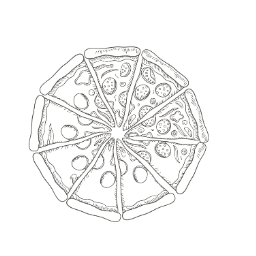 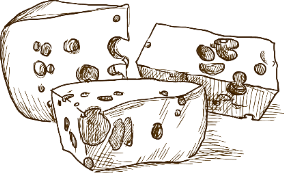 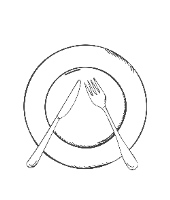 Add title text
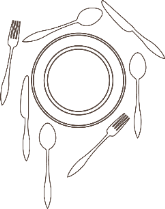 SIMPLE TEXT
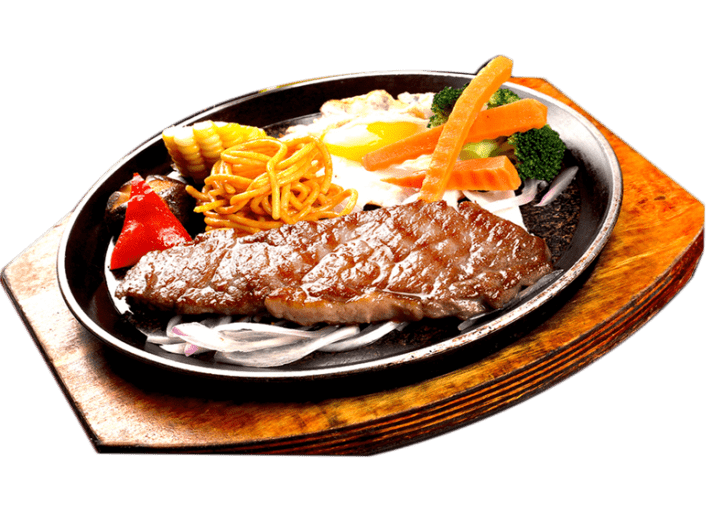 Lorem Ipsum is simply dummy text of the
SIMPLE TEXT
Lorem Ipsum is simply dummy text of the
SIMPLE TEXT
SIMPLE TEXT
Lorem Ipsum is simply dummy text of the
Lorem Ipsum is simply dummy text of the
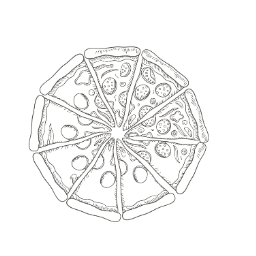 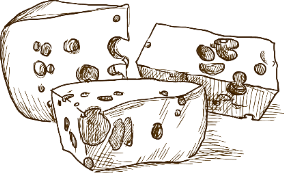 行业PPT模板http://www.1ppt.com/hangye/
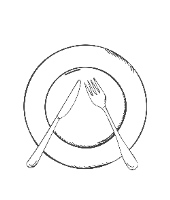 Add title text
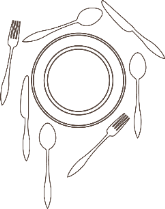 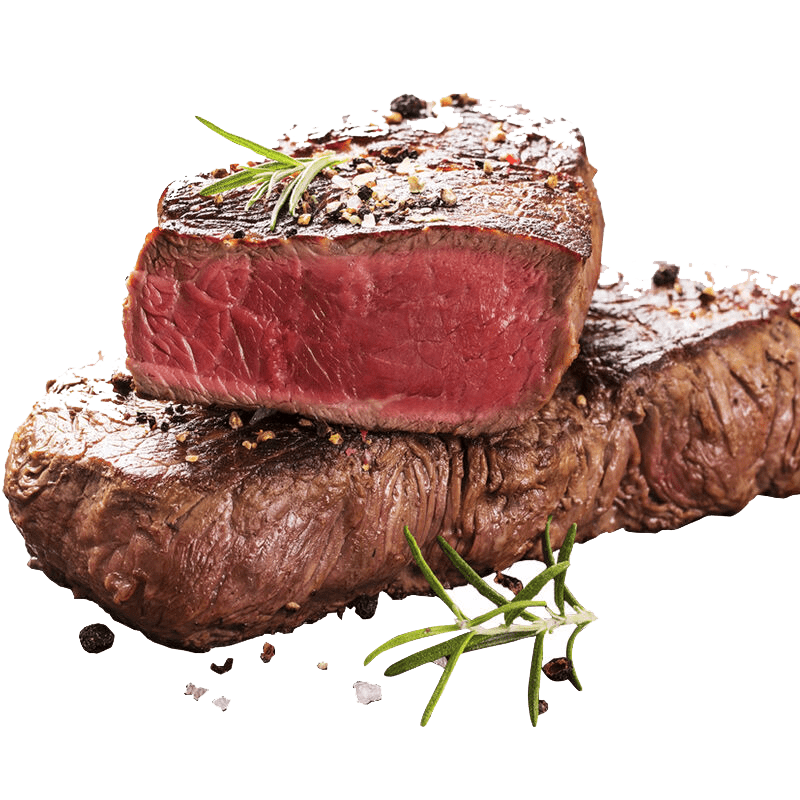 77%
54%
Add title text
Add title text
Ut wisi enim ad minim veniam, quis nostrud exerci tation ullamcorper suscipit lobortis nisl ut aliquip ex ea commodo consequat. Lorem ipsum dolor sit amet.
Copy paste fonts. Choose the only option to retain text.
Copy paste fonts. Choose the only option to retain text.
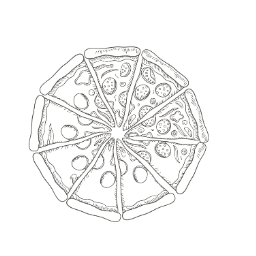 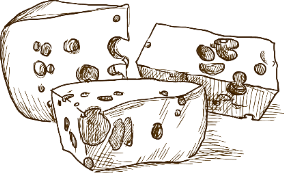 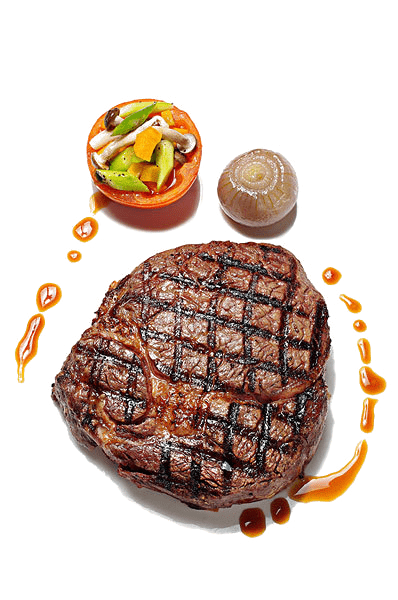 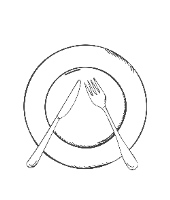 Add title text
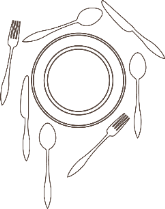 Add title text
Add title text
Add title text
Add title text
Copy paste fonts. Choose the only option to retain text……
Copy paste fonts. Choose the only option to retain text……
Copy paste fonts. Choose the only option to retain text……
Copy paste fonts. Choose the only option to retain text……
1
2
3
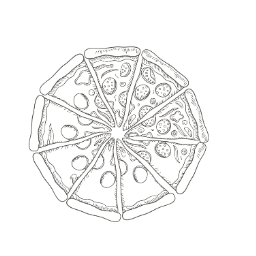 4
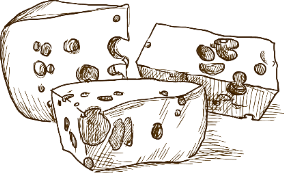 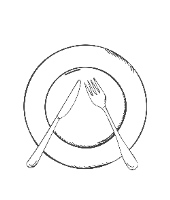 Add title text
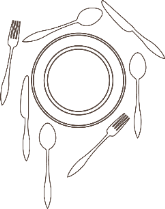 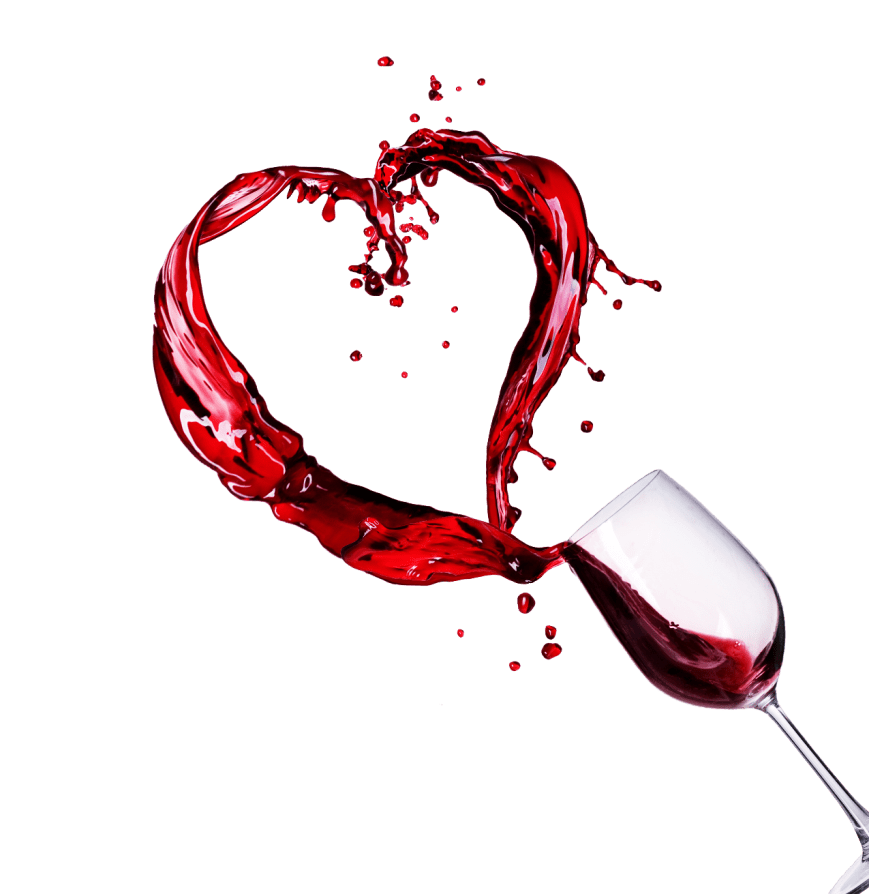 60%
Lorem Ipsum is simply dummy text of the printing.
70%
Lorem Ipsum is simply dummy text of the printing.
Data 1
Data 2
Data 5
Data 6
Data 3
Data 4
Data 7
Data 8
Ut wisi enim ad minim veniam, quis nostrud exerci tation ullamcorper suscipit lobortis nisl ut aliquip ex ea commodo consequat. Lorem ipsum dolor sit amet.
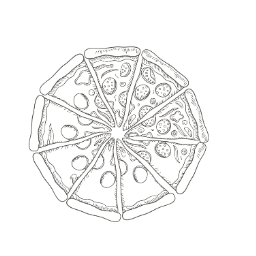 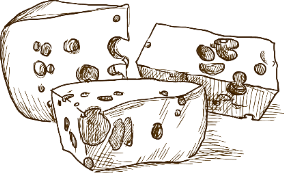 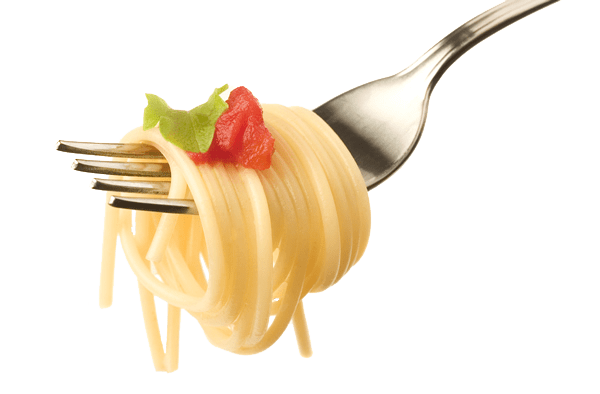 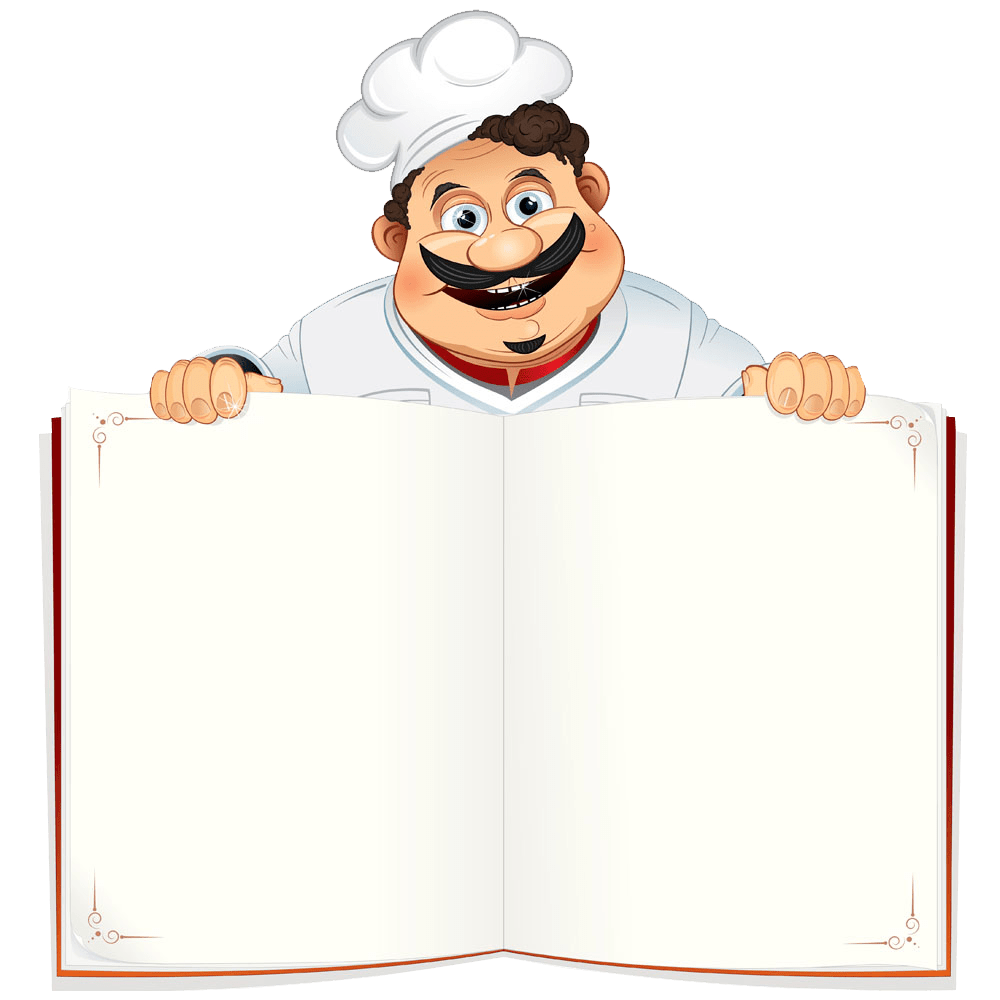 03
Add title text
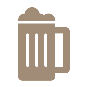 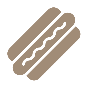 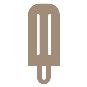 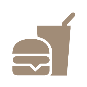 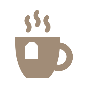 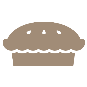 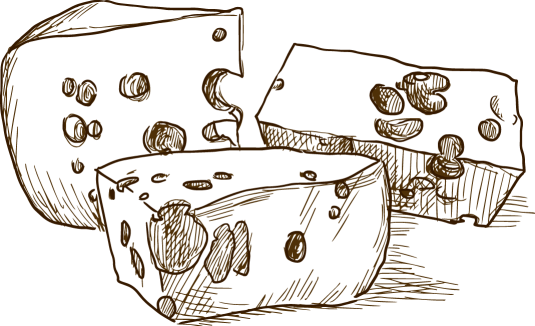 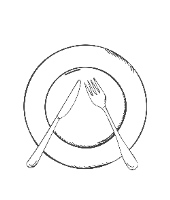 Add title text
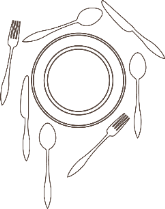 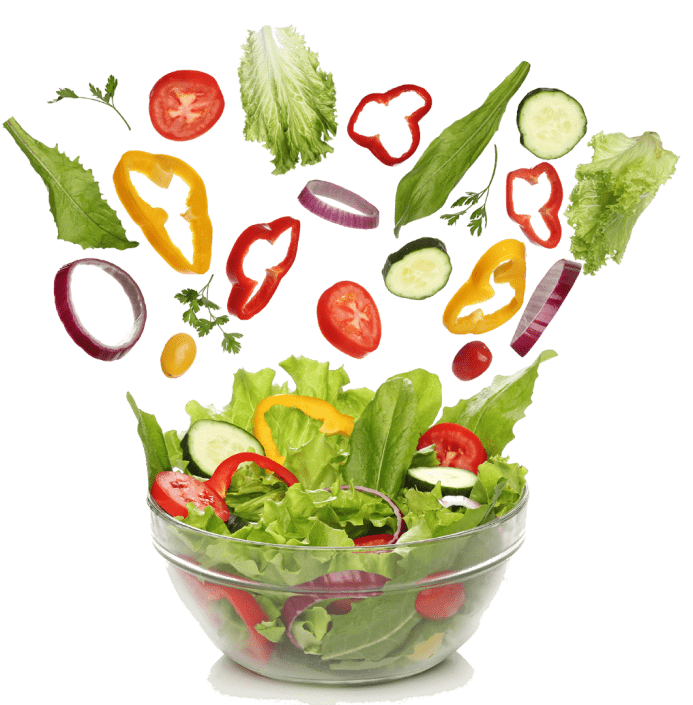 $231,98
Title Text Goes Here
89%
Ut wisi enim ad minim veniam, quis nostrud exerci tation ullamcorper.
Title Text Goes Here
Ut wisi enim ad minim veniam, quis nostrud exerci tation ullamcorper suscipit lobortis nisl ut aliquip ex ea commodo consequat. Lorem ipsum dolor sit amet, consectetuer adipiscing elit.
Title Text Goes Here
Ut wisi enim ad minim veniam, quis nostrud exerci tation ullamcorper.
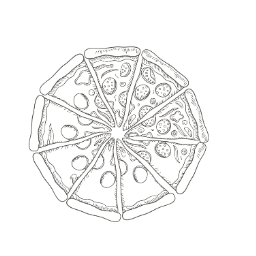 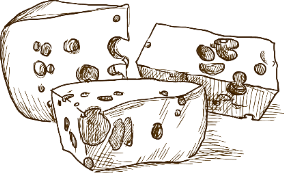 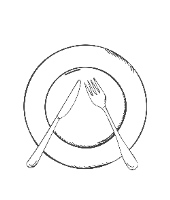 Add title text
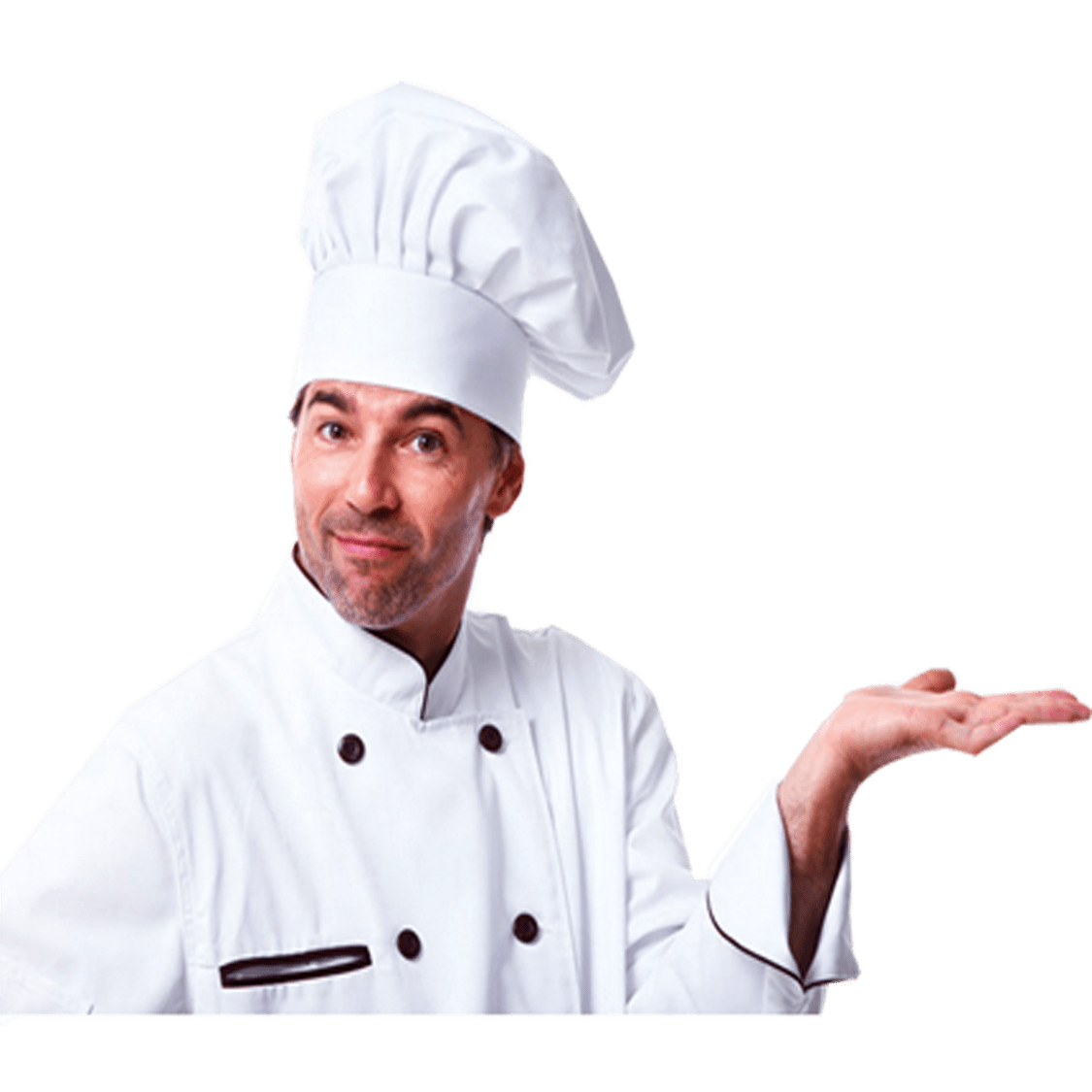 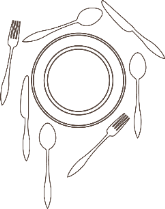 Add title text
Ut wisi enim ad minim veniam, quis nostrud exerci tation ullamcorper suscipit lobortis nisl ut aliquip ex ea commodo consequat. Lorem ipsum dolor sit amet.
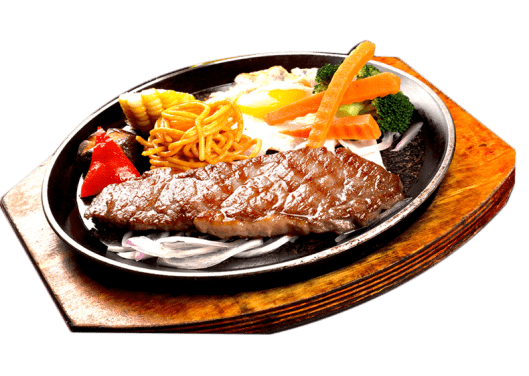 Add title text
Ut wisi enim ad minim veniam, quis nostrud exerci tation ullamcorper suscipit lobortis nisl ut aliquip ex ea commodo consequat. Lorem ipsum. nisl ut
Add title text
Ut wisi enim ad minim veniam, quis nostrud exerci tation ullamcorper suscipit lobortis nisl ut aliquip ex ea commodo consequat.
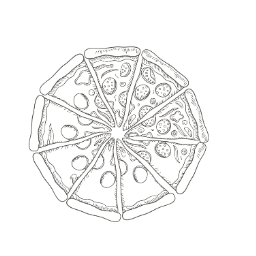 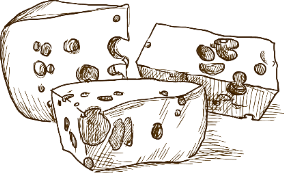 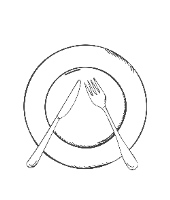 Add title text
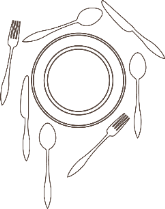 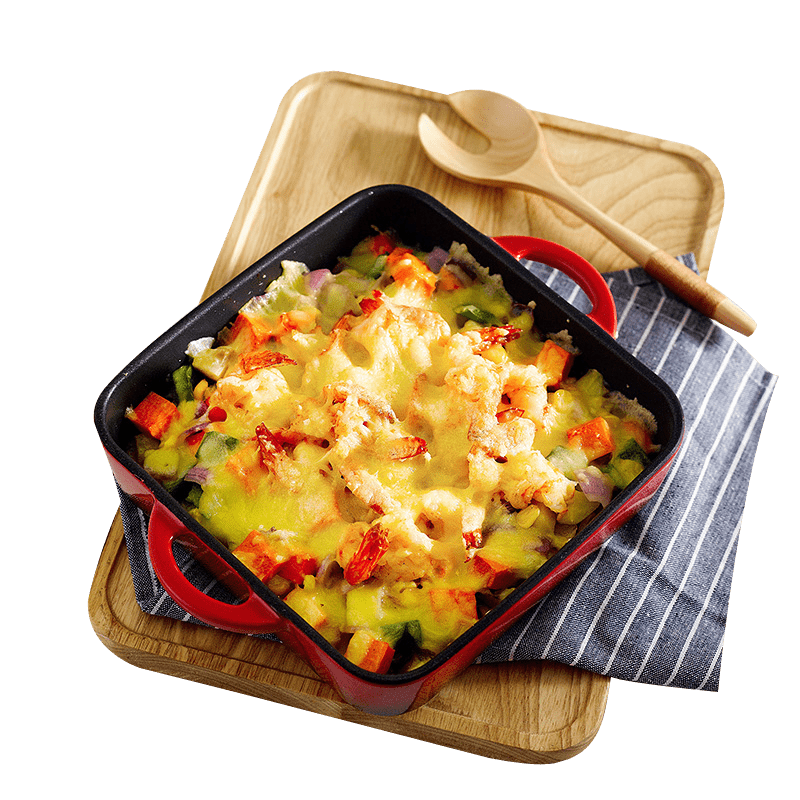 Add title text
Add title text
Add title text
Copy paste fonts. Choose the only option to retain text……
Copy paste fonts. Choose the only option to retain text……
Copy paste fonts. Choose the only option to retain text……
1
2
3
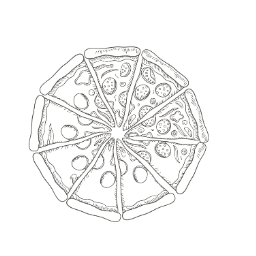 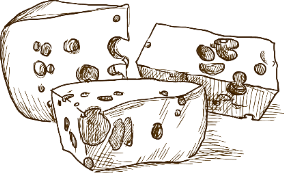 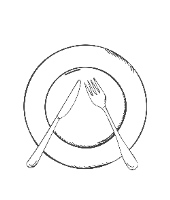 Add title text
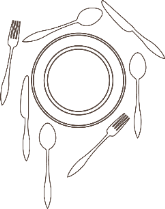 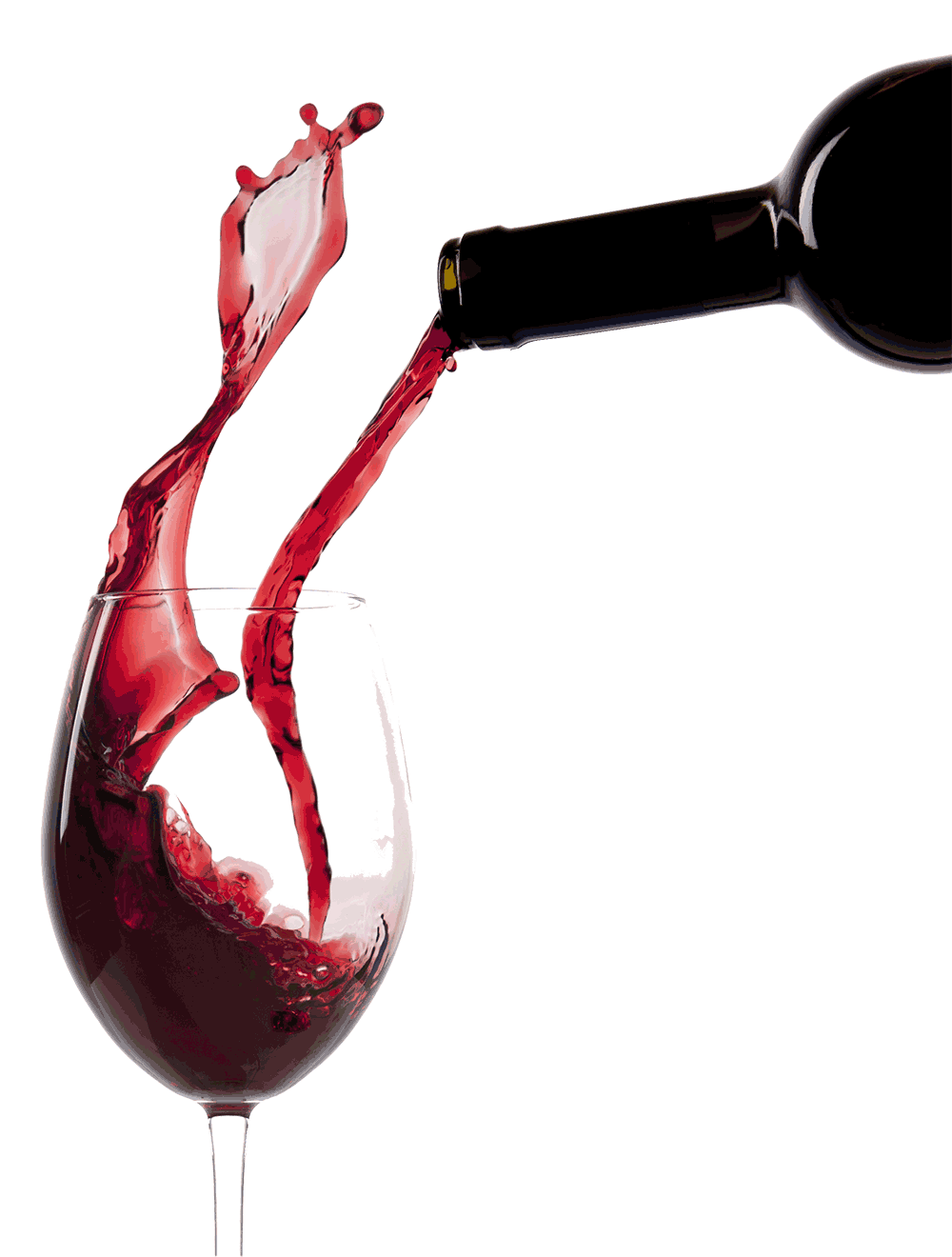 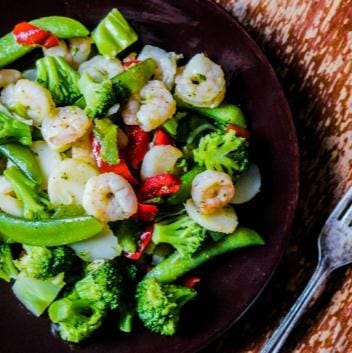 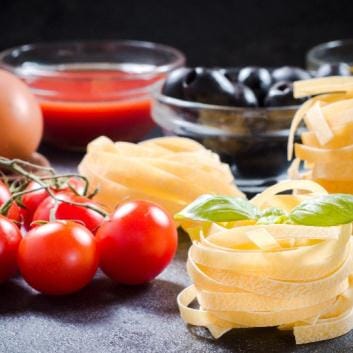 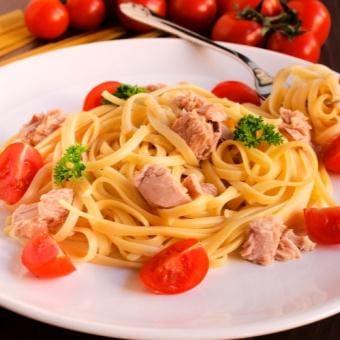 75%
44%
79%
TITLE TEXT GOES HERE
TITLE TEXT GOES HERE
TITLE TEXT GOES HERE
lorem ipsum, quia dolor sit, amet, consectetur, adipiscivelit, se
lorem ipsum, quia dolor sit, amet, consectetur, adipiscivelit, se
lorem ipsum, quia dolor sit, amet, consectetur, adipiscivelit, se
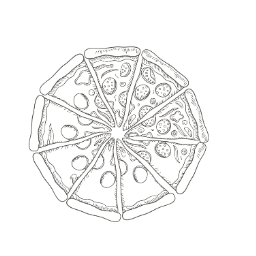 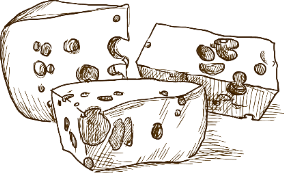 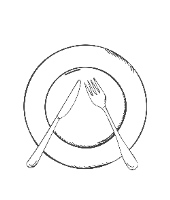 Add title text
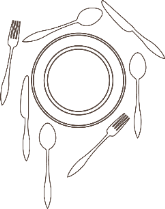 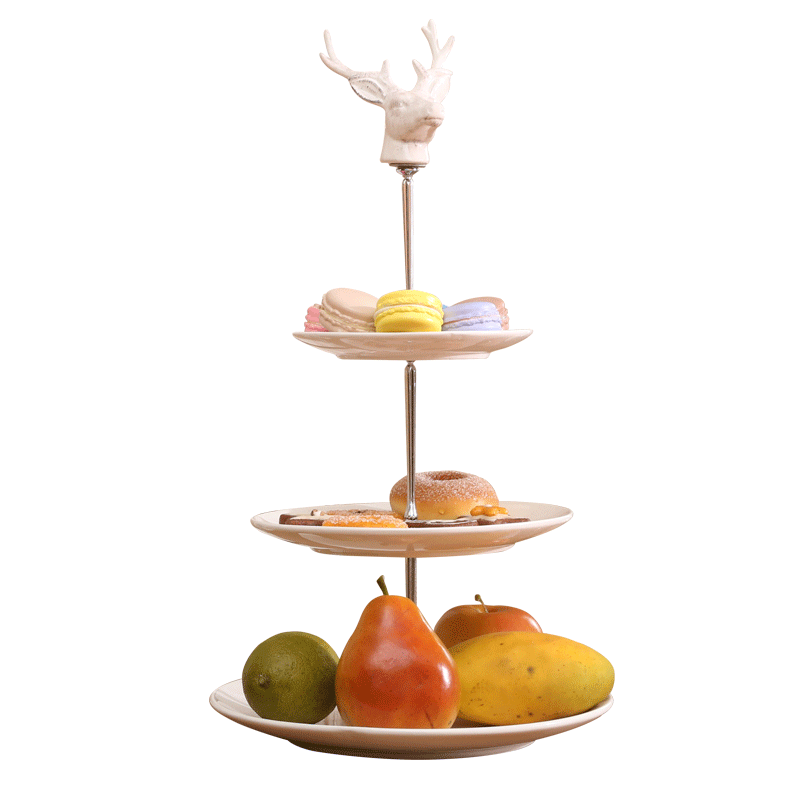 87%
75%
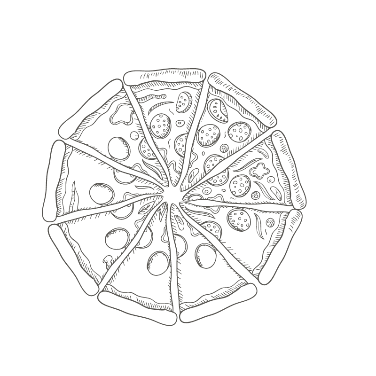 TITLE TEXT GOES HERE
TITLE TEXT GOES HERE
TITLE TEXT GOES HERE
75%
lorem ipsum, quia dolor sit, amet, consectetur, adipiscivelit, se
lorem ipsum, quia dolor sit, amet, consectetur, adipiscivelit, se
lorem ipsum, quia dolor sit, amet, consectetur, adipiscivelit, se
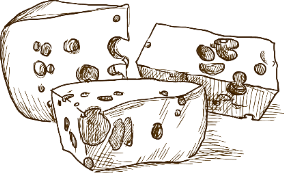 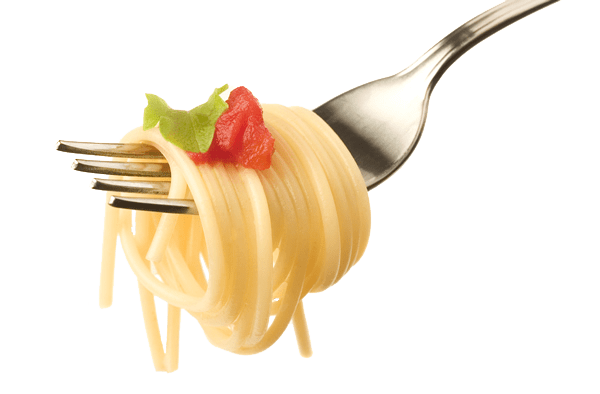 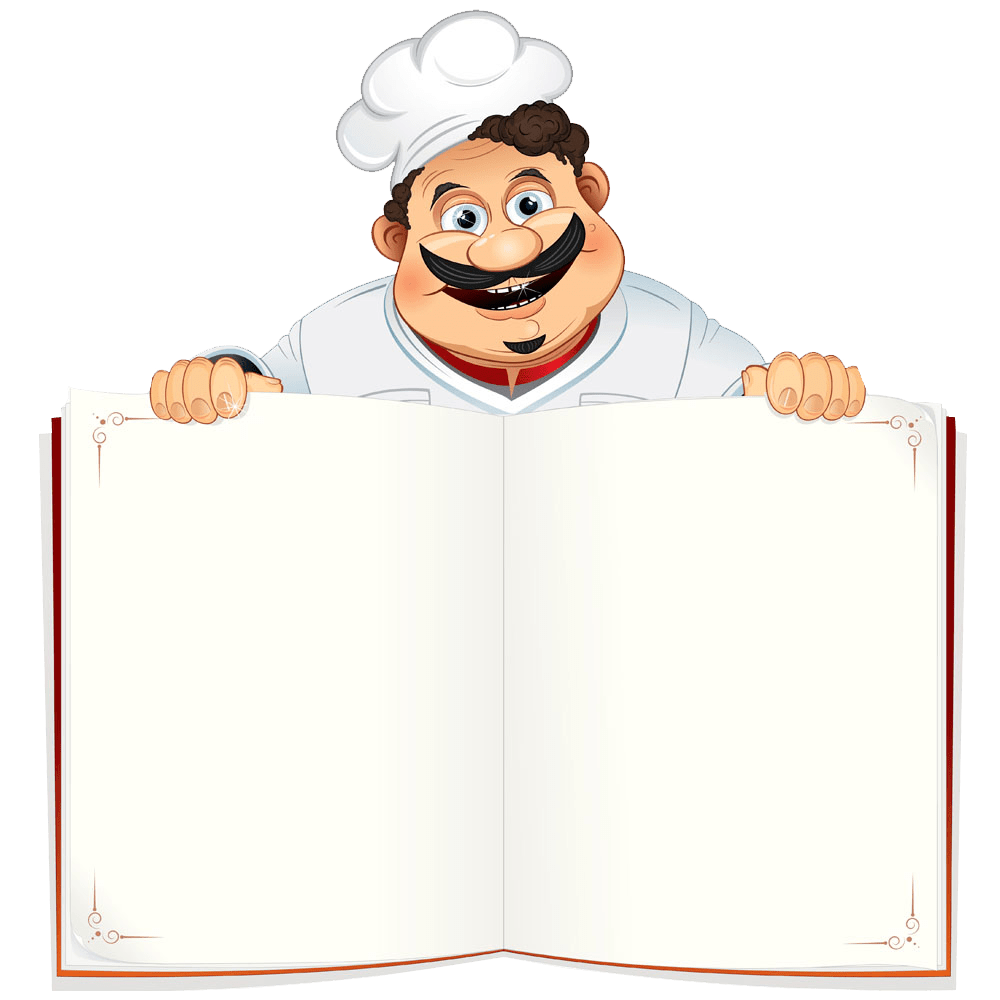 04
Add title text
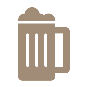 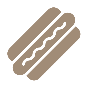 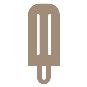 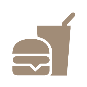 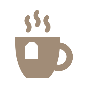 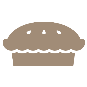 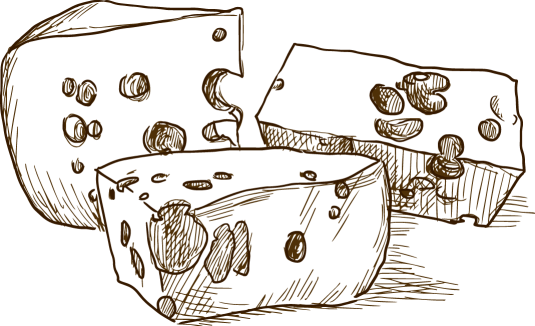 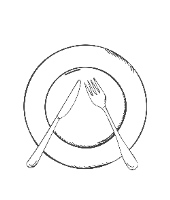 Add title text
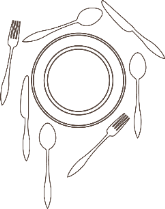 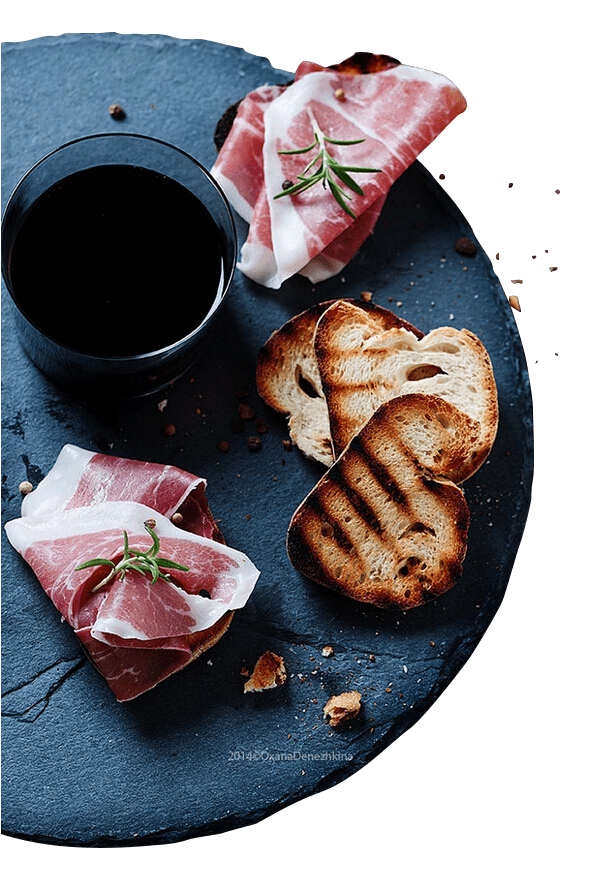 Add title text
Insert your text here
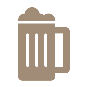 Lorem ipsum dolor sit amet, consectetuer adipiscing elit. Aenean commodo ligula eget dolor. Aenean massa.
Insert your text here
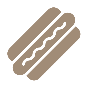 Lorem ipsum dolor sit amet, consectetuer adipiscing elit. Aenean commodo ligula eget dolor. Aenean massa.
Insert your text here
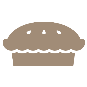 Lorem ipsum dolor sit amet, consectetuer adipiscing elit. Aenean commodo ligula eget dolor. Aenean massa.
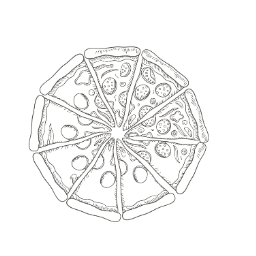 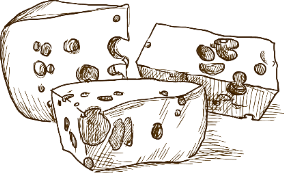 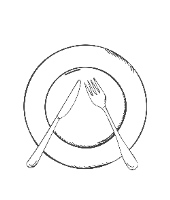 Add title text
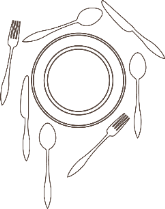 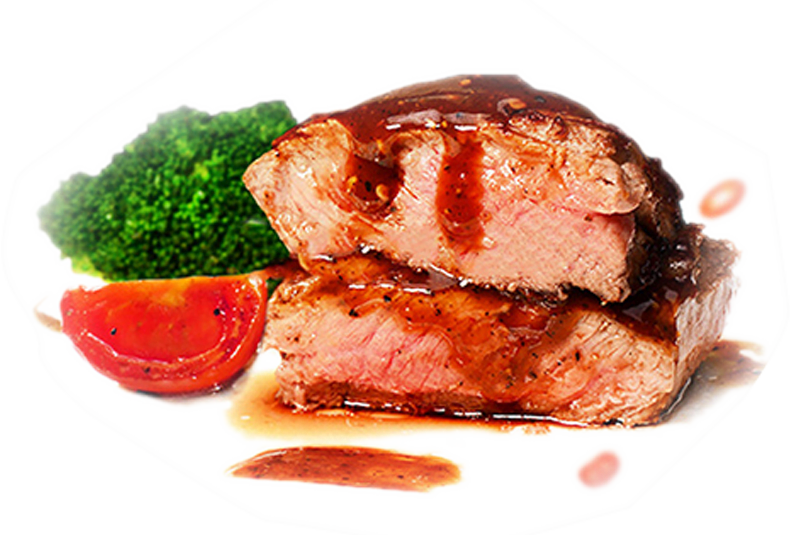 Add title text
Ut wisi enim ad minim veniam, quis nostrud exerci tation ullamcorper suscipit lobortis nisl ut aliquip ex ea commodo consequat. Lorem ipsum dolor sit amet. quis nostrud exerci tation ullamcorper suscipit lobortis nisl ut aliquip ex ea commodo consequat. Lorem ipsum dolor sit amet. quis nostrud exerci tation ullamcorper suscipit lobortis nisl ut aliquip ex ea commodo consequat. Lorem ipsum dolor sit amet.
56%
456
Insert Parameter
Insert Parameter
Business Increment
Project Sales
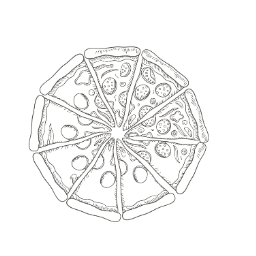 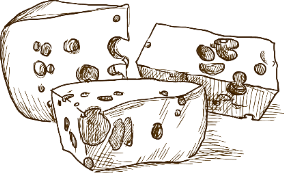 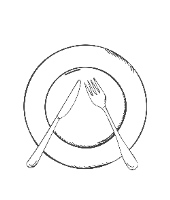 Add title text
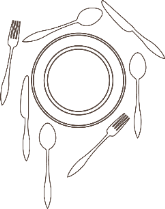 Add title text
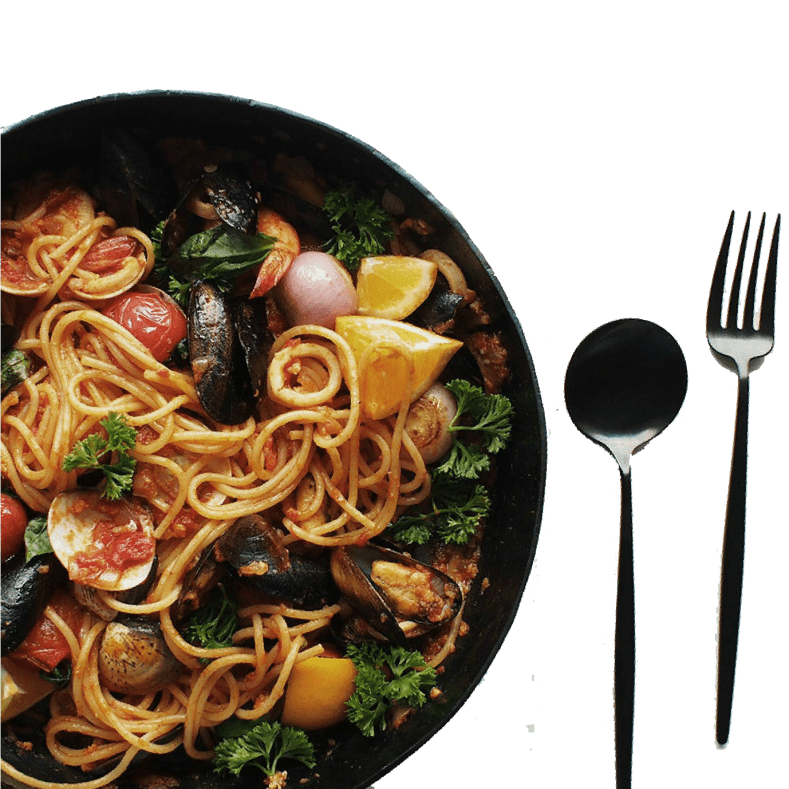 Lorem ipsum dolor sit amet, consectetuer adipiscing elit. Aenean commodo ligula eget dolor. Aenean massa. Cum sociis natoque penatibus et.
80%
60%
65%
60%
50%
40%
40%
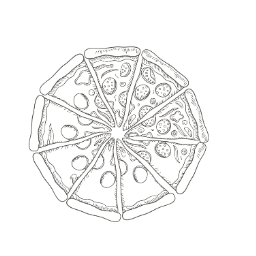 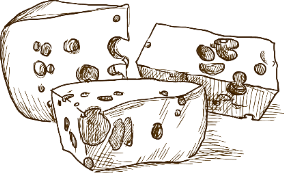 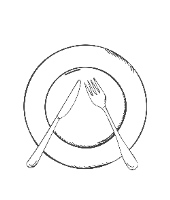 Add title text
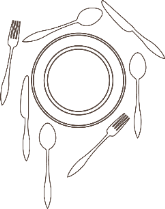 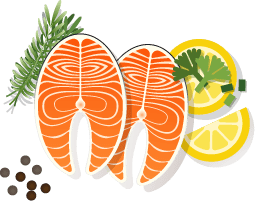 489
520
689
Add title text
Add title text
Add title text
Lorem Ipsum is simply dummy text of the printing and typesetting industry.
Lorem Ipsum is simply dummy text of the printing and typesetting industry.
Lorem Ipsum is simply dummy text of the printing and typesetting industry.
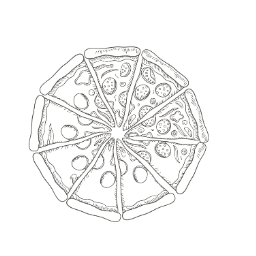 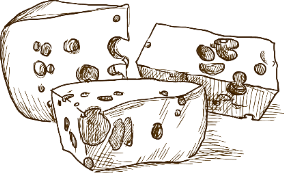 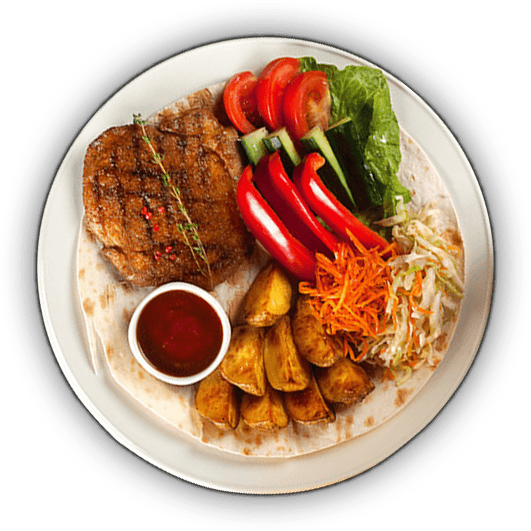 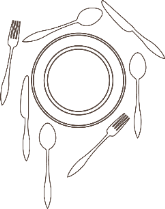 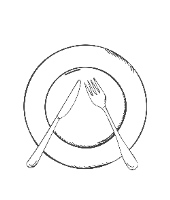 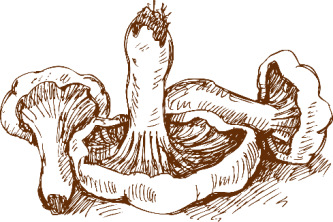 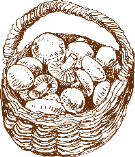 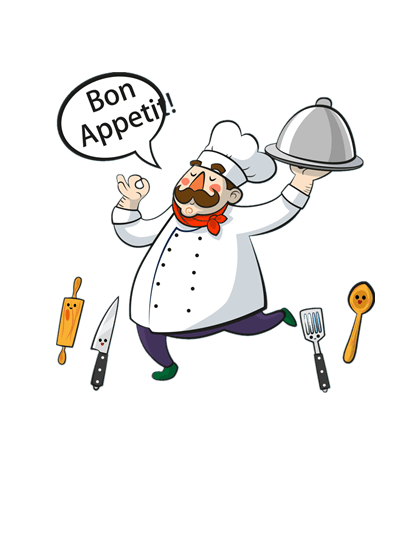 RESTAURANT
thanks
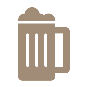 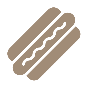 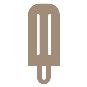 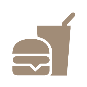 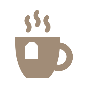 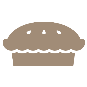 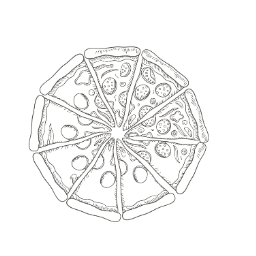 ggslide.com
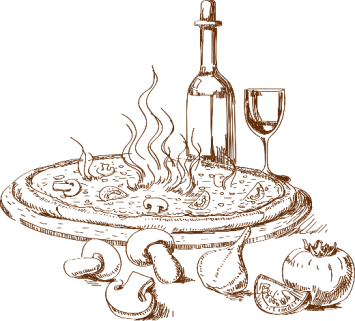 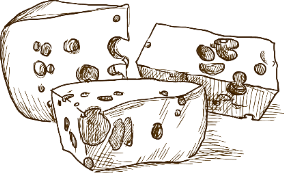 Remember our URL:
https://www.ggslide.com